Бюджет для граждан
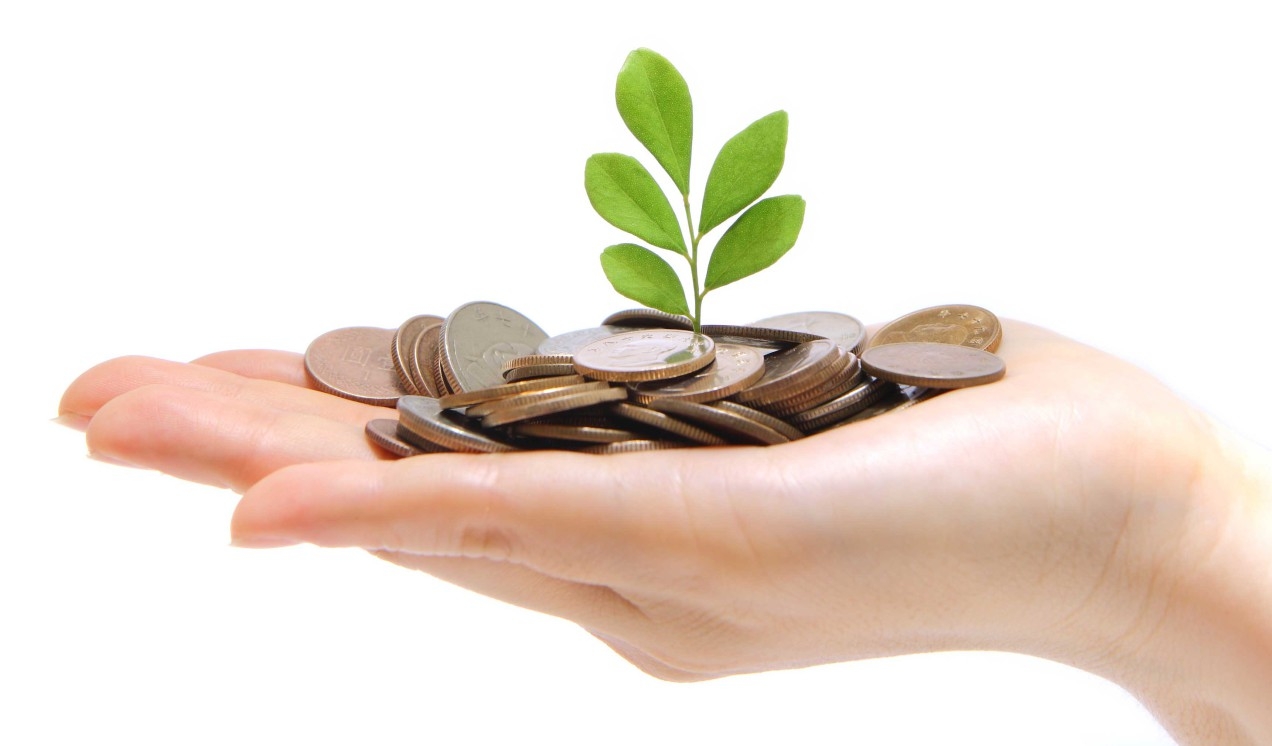 к проекту бюджета Муниципального образования
«Полевское сельское поселение»
 Октябрьского муниципального района Еврейской автономной области на 2018 год и плановый период 2019 -2020 годов
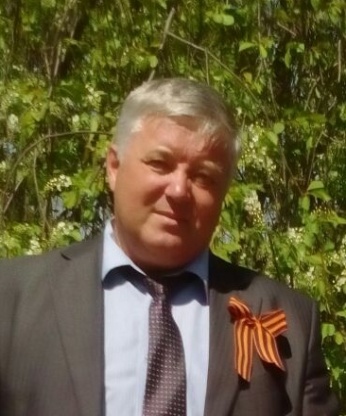 Уважаемые жители Полевского сельского поселения!
Одна из основных целей бюджетной политики – обеспечение 
                             прозрачности, открытости и доступности бюджетного процесса для 
                             населения. Инструментом реализации этой цели является «Бюджет для граждан». 
«Бюджет для граждан» - это аналитический материал, разрабатываемый в целях ознакомления граждан с основными целями, задачами и приоритетными направлениями бюджетной политики Полевского сельского поселения, планируемыми и достигнутыми результатами использования бюджетных ассигнований.
Надеемся, что представление бюджета в понятной и доступной форме повысит уровень общественного участия жителей в бюджетном процессе Полевского сельского поселения.
«Бюджет для граждан» подготовлен администрацией Полевского сельского поселения Октябрьского муниципального района Еврейской автономной области.
Место нахождения: Еврейская автономная область, Октябрьский района, с. Полевое, ул. Советская, д. 10
Телефон: 8(42665) 26-4-95
Факс: 8(42665)  26-4-8 
Адрес электронной почты: polevoeokt@mail.ru
Глава сельского поселения Пермин Анатолий Петрович
Основные понятия и термины
Бюджет - это форма образования и расходования денежных средств, предназначенных для финансового обеспечения задач и функций государства и местного самоуправления.
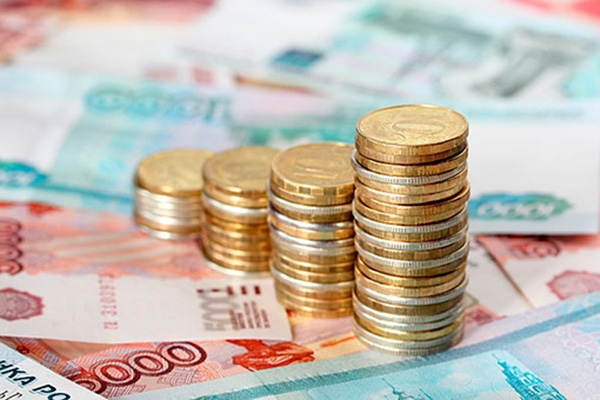 Основные понятия и термины
Межбюджетные трансферты – основной вид безвозмездных перечислений
Межбюджетные трансферты – это денежные средства, перечисляемые из одного бюджета бюджетной системы Российской Федерации другому.
Основные понятия и термины
Бюджетный процесс представляет собой деятельность по составлению проекта бюджета, его рассмотрению, утверждению, исполнению, составлению отчета об исполнении и его утверждению.
СТАДИИ БЮДЖЕТНОГО ПРОЦЕССА
1. Разработка проекта бюджета
2. Рассмотрение проекта бюджета
3. Утверждение проекта бюджета
4. Исполнение бюджета
5. 
Рассмотрение и утверждение отчета об исполнении бюджета
Бюджетный год
Бюджетный период
Основные понятия и термины
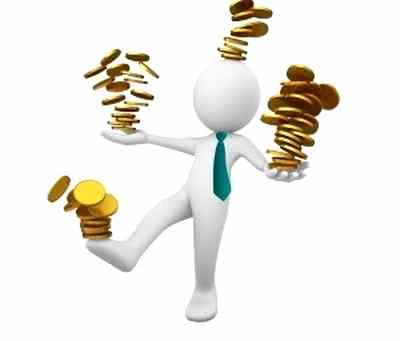 Если расходная часть бюджета превышает доходную, то бюджет формируется с
ДЕФИЦИТОМ
Превышение доходов над расходами образует положительный остаток бюджета 
ПРОФИЦИТ
Основные характеристики бюджета  
Полевского сельского поселения 
на 2018 год и плановый период 2019 -2020 годов
Показатели
2019
год
2020
год
2018
год
Доходы
тыс. рублей.
14 172,3
тыс. рублей
11 542,5
тыс. рублей
9 620,5
тыс. рублей
Расходы
тыс. рублей.
14 472,3
тыс. рублей
11 542,5
тыс. рублей
9 620,5 
тыс. рублей
Дефицит(-), Профицит (+),                 тыс. рублей.
0
0
0
Доходы бюджета
Доходы бюджета – это безвозмездные и безвозвратные поступления денежных средств в бюджет.
Доходы бюджета
Налоговые доходы
Неналоговые доходы
Безвозмездные поступления
Поступления от других бюджетов бюджетной системы (межбюджетные трансферты), организаций, граждан (кроме налоговых и неналоговых доходов).
Поступления от уплаты других пошлин и сборов, установленных законодательством, а также штрафов за нарушение законодательства, например:
доходы от использования муниципального имущества и земли;
 штрафные санкции;
 другие.
Поступления от уплаты налогов, установленных Налоговым кодексом Российской Федерации, например:
налог на прибыль организаций;
 акцизы;
 налог на доходы физических лиц;
 другие налоги.
Прогнозируемые поступления доходов в бюджет муниципального образования «Полевское сельское поселение» Октябрьского муниципального района ЕАО в 2018 году и на плановый период 2019-2020 годов
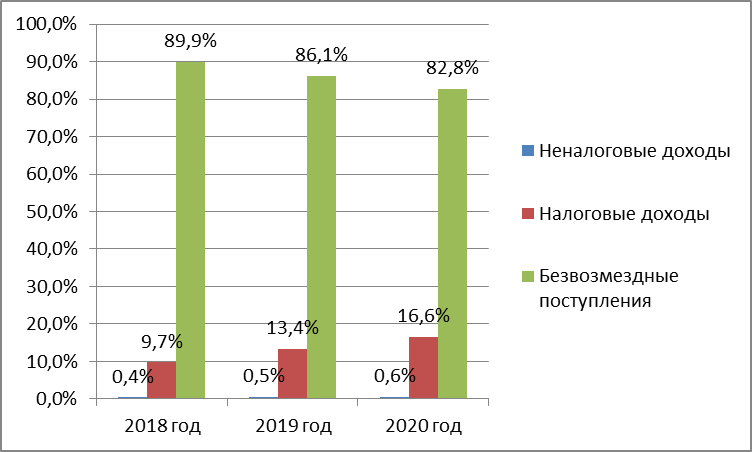 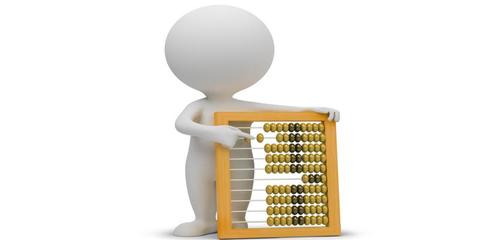 Норматив отчислений налоговых доходов в местный бюджет
Норматив отчислений определяет  ту  часть от общей суммы уплаченных налогоплательщиками налогов, которая в соответствии с бюджетным законодательством остается в местном бюджете

Налог на доходы физических лиц			12 %
Акцизы на нефтепродукты				1,33 %
Единый сельскохозяйственный налог 		 30 %
Налог на доходы физических лиц		                   100 %
Земельный налог                                                                        100%
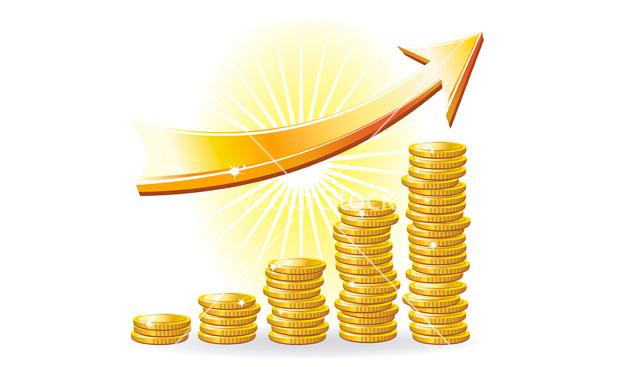 Прогнозируемые поступления основных налоговых доходов в бюджет муниципального образования «Полевское сельское поселение» Октябрьского муниципального района ЕАО в 2018 году и на плановый период 2019-2020 годов
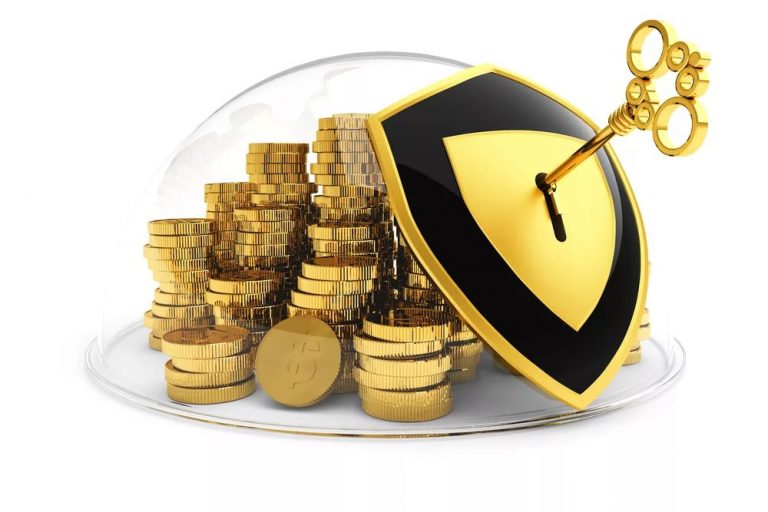 Структура прогнозируемых поступлений основных налоговых доходов в бюджет муниципального образования «Полевское сельское поселение» Октябрьского муниципального района ЕАО в 2018 году и на плановый период 2019-2020 годов
Расходы бюджета
Расходы бюджета - выплачиваемые из бюджета денежные средства, за исключением средств, являющихся источниками дефицита бюджета.
     Формирование расходов осуществляется исходя из прогнозной оценки доходной части бюджета,  в соответствии с расходными обязательствами, обусловленными установленным законодательством разграничением полномочий, исполнение которых должно происходить в очередном финансовом году за счет средств соответствующих бюджетов.
Принципы формирования расходов бюджета:
по разделам;
по ведомствам;
по муниципальным программам Полевского сельского поселения.
Разделы классификации расходов бюджетов
03 
«Национальная безопасность и правоохранительная деятельность
04 «Национальная экономика»
05 
«Жилищно-коммунальное хозяйство»
01 «Обще
государственные вопросы»
02 «Национальная оборона»
14 «Межбюджетные трансферты общего характера»
08 
«Культура , кинематография»
10
 «Социальная политика»
11
 «Физическая культура и спорт»
Распределение расходов  бюджета муниципального образования «Полевское сельское поселение» Октябрьского муниципального района ЕАО в 2018 году и на плановый период 2019-2020 годов по подведомственным учреждениям
Структура расходов  бюджета муниципального образования «Полевское сельское поселение» Октябрьского муниципального района ЕАО в 2018 году и на плановый период 2019-2020 годов по подведомственным учреждениям
Распределение расходов бюджета муниципального образования «Полевское сельское поселение» Октябрьского муниципального района ЕАО в 2018 году и на плановый период 2019-2020 годов по программным и не программным направлениям
Расходы бюджета муниципального образования «Полевское сельское поселение» Октябрьского муниципального района ЕАО в 2018 году и на плановый период 2019-2020 годов в разрезе муниципальных программ
Муниципальная программа - "Развитие культуры в Полевском сельском поселении"
Целью программы является обеспечение потребности в услугах связи
Подпрограмма
«Развитие поселенческого центра культуры и досуга Полевского сельского поселения»
Подпрограмма
«Развитие библиотечного обслуживания Полевского сельского поселения»
2019 год
1 538,1
тыс. руб.
2019 год
5 422,4
тыс. руб.
2018 год
1 771,7
тыс. руб.
2020 год
4 374,7
тыс. руб.
2020 год
1 278,0
тыс. руб.
2018 год
6 204,1
тыс. руб.
Расходы бюджета муниципального образования «Полевское сельское поселение» Октябрьского муниципального района ЕАО в 2018 году и на плановый период 2019-2020 годов в разрезе муниципальных программ
Муниципальная программа - «Сохранение и развитие сети автомобильных дорог»
Целью программы является сохранение и развитие автомобильных дорог
2020 год
525,7
тыс. руб.
2018 год
447,5
тыс. руб.
2019 год
504,8
тыс. руб.
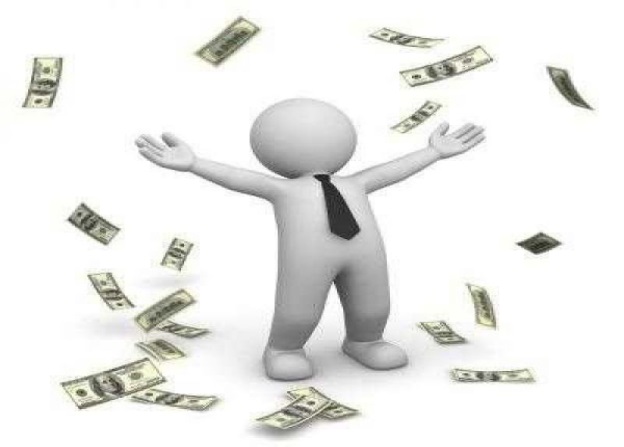 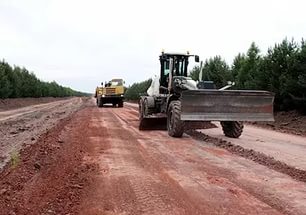 Расходы бюджета муниципального образования «Полевское сельское поселение» Октябрьского муниципального района ЕАО в 2018 году и на плановый период 2019-2020 годов в области мероприятий непрограммных направлений
Общегосударственные вопросы
Расходы бюджета муниципального образования «Полевское сельское поселение» Октябрьского муниципального района ЕАО в 2018 году и на плановый период 2019-2020 годов в области мероприятий непрограммных направлений
Национальная оборона
Национальная безопасность и правоохранительная деятельность
Расходы бюджета муниципального образования «Полевское сельское поселение» Октябрьского муниципального района ЕАО в 2018 году и на плановый период 2019-2020 годов в области мероприятий непрограммных направлений
Национальная экономика
Жилищно – коммунальное хозяйство
Расходы бюджета муниципального образования «Полевское сельское поселение» Октябрьского муниципального района ЕАО в 2018 году и на плановый период 2019-2020 годов в области мероприятий непрограммных направлений
Культура и кинематография
Социальная политика
Расходы бюджета муниципального образования «Полевское сельское поселение» Октябрьского муниципального района ЕАО в 2018 году и на плановый период 2019-2020 годов в области мероприятий непрограммных направлений
Физическая культура и спорт
Межбюджетные трансферты общего характера
Уважаемые жители Полевского сельского поселения!
Представленная информация предназначена для широкого круга
пользователей и будет интересна и полезна как студентам, педагогам, 
врачам, молодым семьям, так и пенсионерам и другим категориям 
населения, так как бюджет муниципального образования затрагивает интересы каждого жителя Полевского сельского поселения.
                Граждане – и как  налогоплательщики, и как потребители
 общественных благ – должны быть уверены в том, что передаваемые ими
 в распоряжение государства средства используются прозрачно и эффективно, просят конкретные результаты как для общества в целом, так и для каждой семьи, для каждого человека.
	Мы постарались в доступной и понятной для граждан форме показать основные параметры бюджета муниципального образования «Полевское сельское поселение»
Спасибо 
за внимание!!!